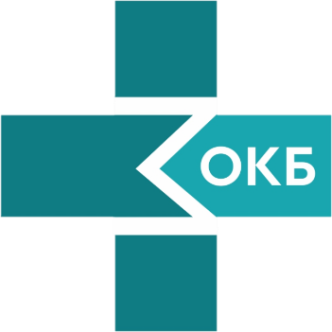 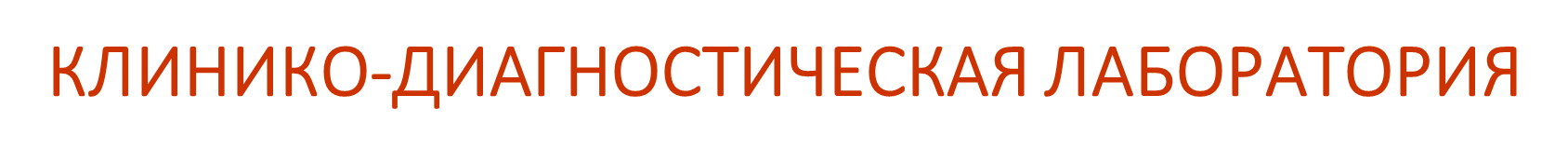 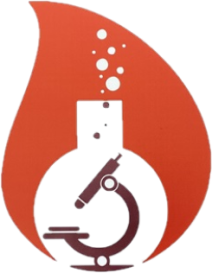 [Speaker Notes: автоматизация информатизация
своевременность стандартизация]
Принципы оптимизации КДЛ
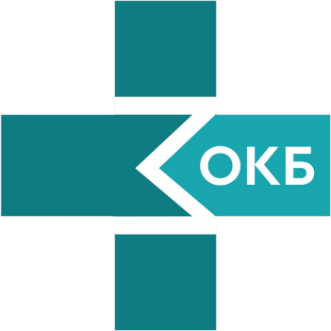 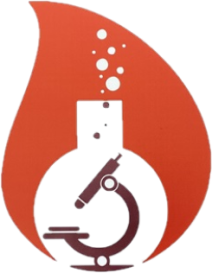 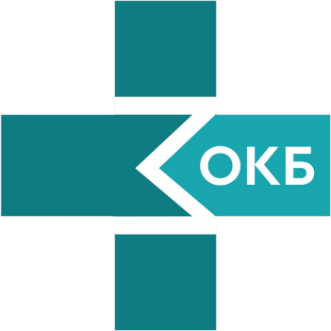 Централизация исследований
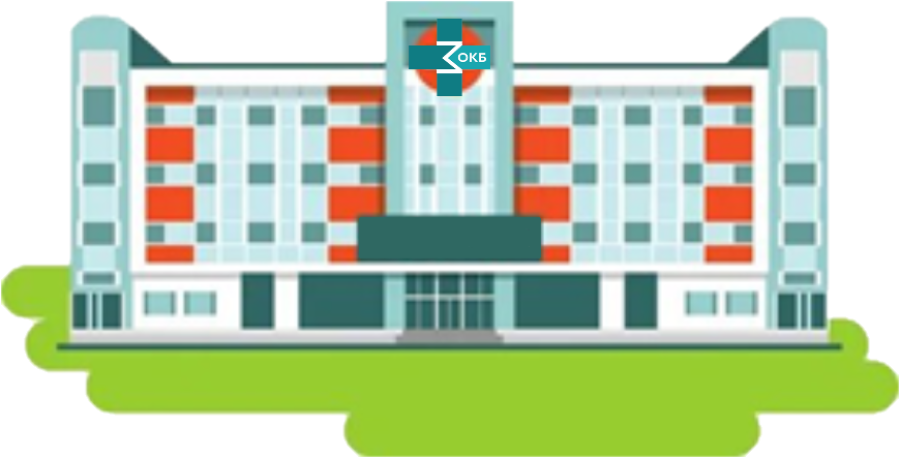 Стационар 1
КДЛ
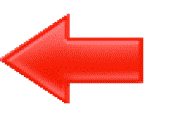 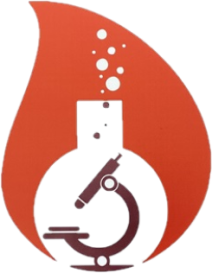 [Speaker Notes: Сокращение площадей  с 1270 до 282 кв.м.]
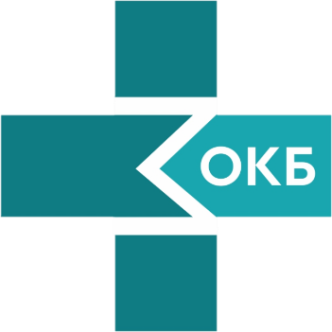 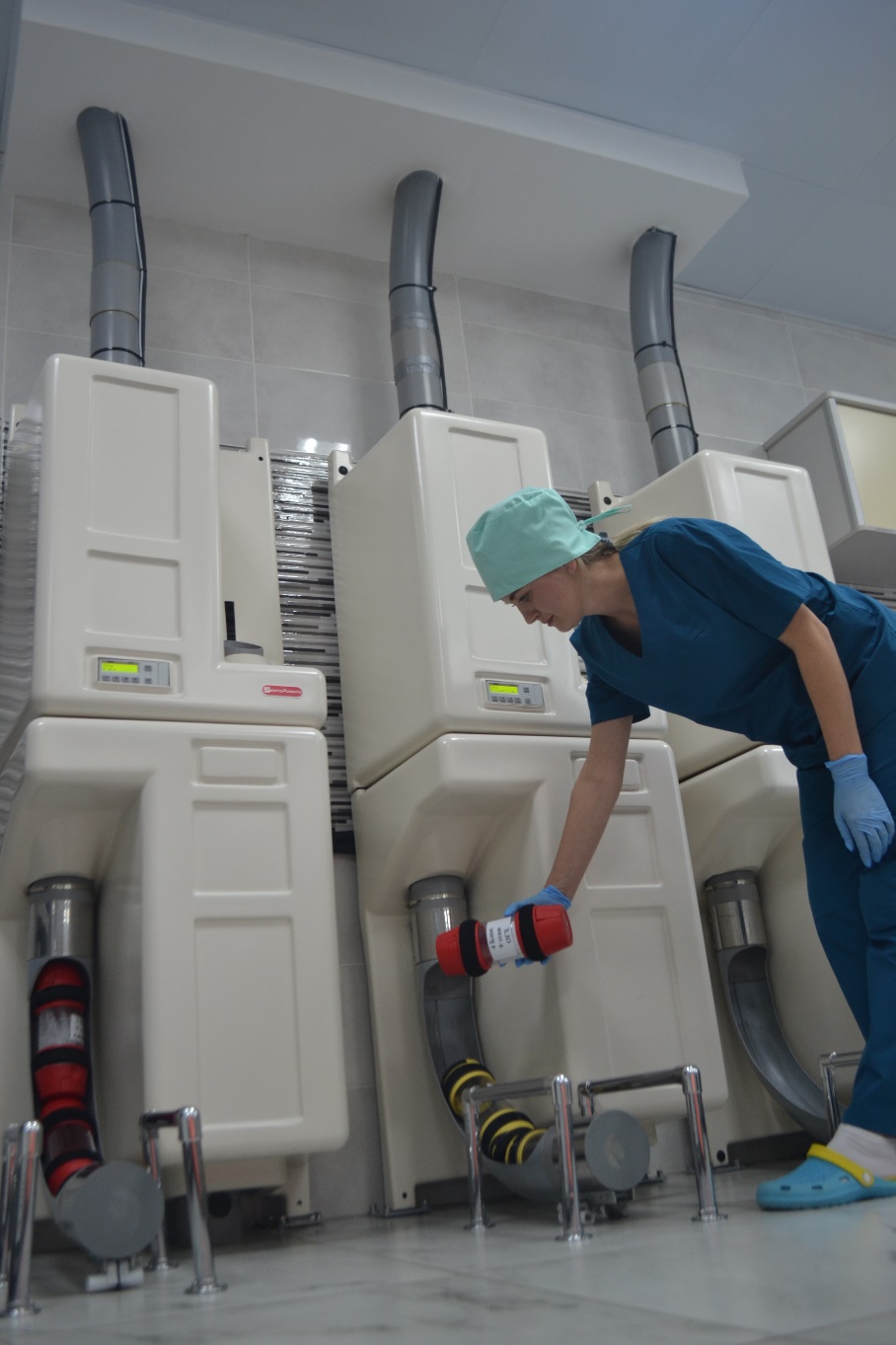 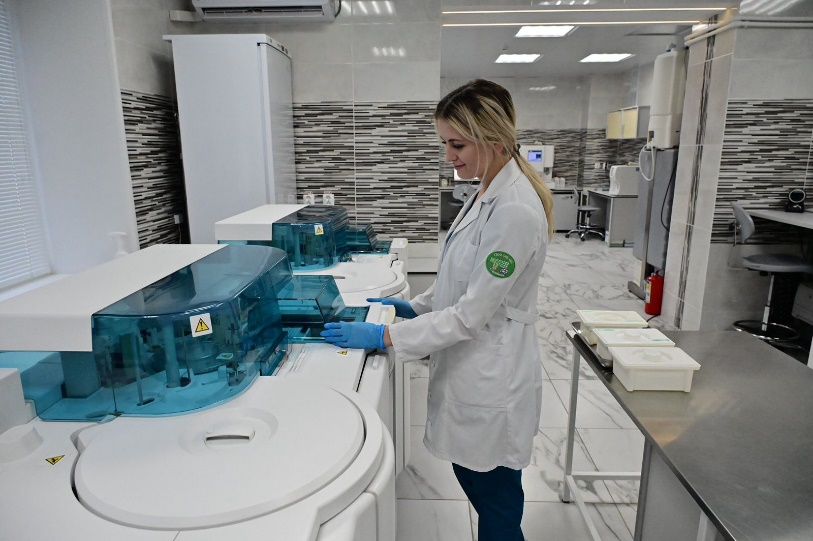 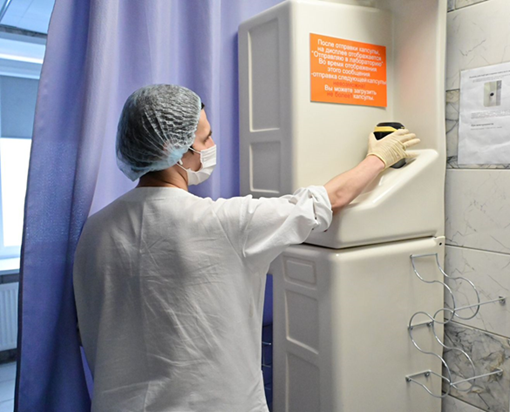 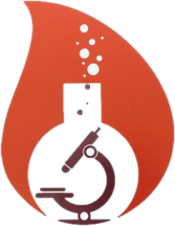 Централизация исследований
[Speaker Notes: Пневмопочта -55 станций, приоритет, цветовая кодировка, 17 сек
Преаналитика – сокращение времени на доставку]